□ 昭和□ 平成
□ 令和
記号
被保険者（申請者）情報
生年月日　　　　年　　　月　　　 日
被保険者証の
（右づめ）
番号
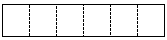 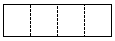 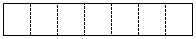 氏名
（フリガナ）
負傷原因
住所
届
（〒　　　　　　－　　　　　　　　　　）
健康保険
被保険者(届出者)・事業主記入用
都
道
府
県
負傷した方
被保険者または負傷した方が記入するところ
□ 被保険者・□ 被扶養者 (氏名　　　　　　　　　　　　　　　　　　　　　)
電話番号
（日中の連絡先）
TEL　　　　　　（　　　　　）
□ 正社員、契約、派遣、パート、アルバイト
 □ 請負、法人の役員、ボランティア、インターンシップ等
 □ 無職
 □ その他(　　　　　　　　　　　　　　　　　　)
負傷した方の勤務形態
 ※該当するものを含む□を選択ください。
労災保険に特別加入 していますか。
 □している
 □していない
□ 本申請書の提出を事業主へ委任します。（委任する場合は☑）
傷病名
令和　　　年　　　月　　　日　□ 午前・□ 午後　　　　時頃
負傷日時
□ 勤務時間中 □ 勤務日の休憩中 □ 出張中 □ 私用中 □ その他(　　　　　　)
 □ 通勤途中 (□ 出勤 □ 退勤 ／ □寄り道等有り □ 寄り道等無し)
負傷した時間帯（状況）
□ 会社内 □ 路上 □ 駅構内 □ 自宅 □ その他(　　　　　　　　　　　　　　)
負傷場所
負傷原因
 負傷原因で次にあてはまるものが
 ありますか
□ 交通事故 □ 暴力(ケンカ) □ スポーツ中 (□ 職場行事 □ 職場行事以外)
 □ 動物による負傷 (飼い主：□ 有 □ 無)
 □ あてはまらない
※相手がいる場合の負傷の場合は
　　「第三者行為による負傷届」の
　　届出が必要です。
上記にあてはまる原因がある場合、相手は
 いますか。また、その場合は、あなたは
 被害者ですか、加害者ですか。
相手：□ 有　　　 □ あなたは被害者
　　　　　　　　　 □ あなたは加害者
　　　 □ 無
負傷したときの状況を具体的に
 ご記入ください。
治療経過
令和　　　年　　　月　　　日現在　　　□ 治癒 □ 治療継続中 □ 中止
治療期間
令和　　　年　　　月　　　日 から 令和　　　年　　　月　　　日 まで
事業主欄
業務災害及び通勤災害の場合のみ事業主の記入をうけてください。
有・無・申請中
事業内容
事業所の労災適用
社員総数
名
業務(通勤)災害
 該当の確認
有・無
｢無｣の場合､その理由
事業所所在地
 
 事業所名称

 事業主氏名

 電話番号
上記､本人の申し立てのとおり　　　□　業務災害
　　　　　　　　　　　　　　　　　□　通勤災害　　に相違ないことを認めます。
　(〒　　　　　‐　　　　　　　)





　　　　　　　　　　　(　　　　　　　　　)
受付日付印
（R2.12）
住友電気工業健康保険組合